А. С. Пушкин
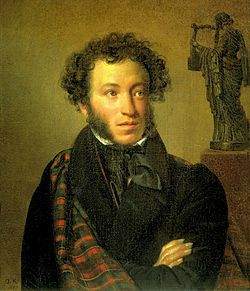 Книги А. С. Пушкина
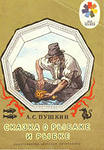 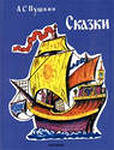 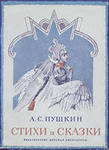 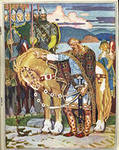 Величайший русский поэт и писатель, родоначальник новой русской литературы, создатель русского литературного языка. Окончил Царскосельский (Александровский) лицей (1817). Был близок к декабристам. В 1820 году под видом служебного перемещения был сослан на юг (Екатеринослав, Кавказ, Крым, Кишинев, Одесса). В 1824 году уволен со службы и выслан в село Михайловское под полицейский надзор до 1826 года. Скончался от раны, полученной на дуэли.
Памятник А. С. Пушкину
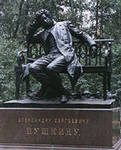 Отгадай сказку
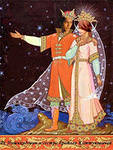 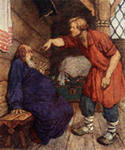 Отгадай сказку
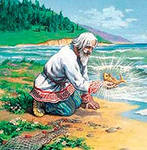 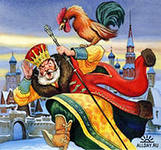 Отгадай сказку
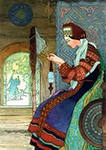 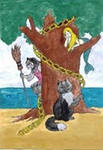 Происхождение Александра Сергеевича Пушкина идёт от разветвлённого нетитулованного дворянского рода Пушкиных, восходившего по генеалогической легенде к «мужу честну» Ратше, современнику Александра Невского[4]. Пушкин неоднократно писал о своей родословной в стихах и прозе; он видел в своих предках образец древнего рода, истинной «аристократии», честно служившего отечеству, но не снискавшего благосклонности правителей и «гонимого». Не раз он обращался (в том числе в художественной форме) и к образу своего прадеда по матери — африканца Абрама Петровича Ганнибала, ставшего слугой и воспитанником Петра I, а потом военным инженером и генералом[5].
Пушкин (1767—1848), светский острослов и поэт-любитель. Мать Пушкина — Надежда Осиповна (17
Дед по отцу Лев Александрович — артиллерии полковник, гвардии капитан. Отец — Сергей Львович 75—1836), внучка Ганнибала. Дядя по отцу, Василий Львович (1766—1830), был известным поэтом круга Карамзина. Из детей Сергея Львовича и Надежды Осиповны, кроме Александра, выжили дочь Ольга (в замужестве Павлищева, 1797—1868) и сын Лев (1805—1852)[6
Шесть лет Пушкин провёл в Царскосельском лицее, открытом 19 октября 1811 года. Здесь юный поэт пережил события Отечественной войны 1812 года. Здесь впервые открылся и был высоко оценён его поэтический дар. Воспоминания о годах, проведённых в Лицее, о лицейском братстве навсегда остались в душе поэта
Памятник А. С. Пушкину
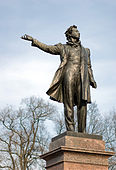